Le présent des auxiliaires
Séance 6
J’apprends à identifier les terminaisons pour ensuite les apprendre
Matériel dont vous allez avoir besoin
Crayon à papier
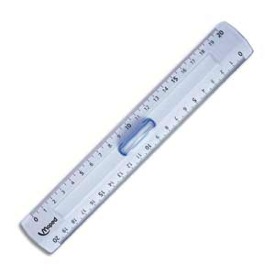 Règle
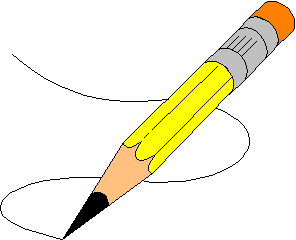 Stylo bleu, vert, rouge
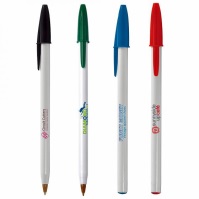 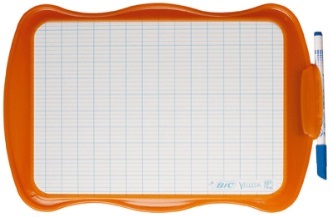 Ardoise
Cahier du jour
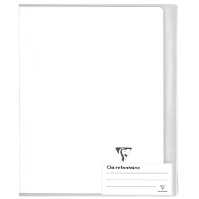 http://j-ai-reve-que.eklablog.fr/
« Nous sommes à l’école ; je suis au deuxième rang ; toi, Dylan, tu es devant moi ; Emilie est à côté de moi. Vous, lise et Inès, vous êtes derrière ; Paul et Tom sont au dernier rang. 

L’hiver nous avons des vêtements en laine polaire : Moi, j’ai des gants. Toi, tu as un bonnet. Lui il a une écharpe. Vous, vous avez des pull-overs et eux, ils ont une veste. »
être
avoir
Je suis
J’ai
Tu as
Tu es
Il es
Il a
Nous sommes
Nous avons
Vous êtes
Vous avez
Ils sont
Ils ont
Conjugaison 5
Le présent des auxiliaires
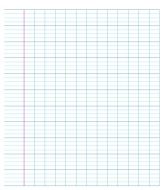 ~
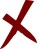 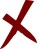 ~
Il existe aussi les deux auxiliaires dont la conjugaison est importante car elle va servir aussi pour d’autres temps.
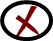 Avoir
~
être
Je suis
J’ai
Tu es
Tu as
Il est
Il a
Nous sommes
Nous avons
Vous êtes
Vous avez
Ils sont
Ils ont
On commence à s’entrainer. 10 secondes pour une réponse.
Vous avez
Avoir (vous) 
Vous as
Avoir (tu) 
Vous êtes
Être (vous) 
Vous sommes
Être (Nous) 
Ils ont
Avoir (Ils) 
Ils sont
Être (ils) 
Il est
Être (Il) 